Лига прикладных
кейс-чемпионатов
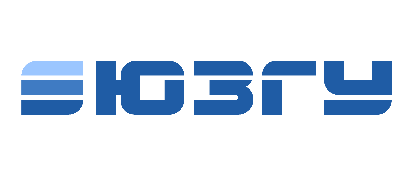 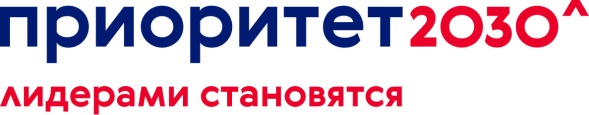 «Поиск инженерных решений при высотном монтаже»
СтройТех
1
ООО «Терра»
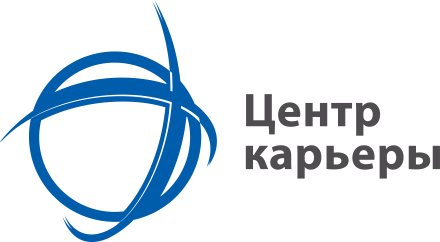 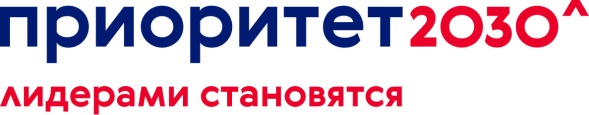 Общество с ограниченной ответственностью «Терра» (ООО «Терра») образовано в 2014 году осуществляет капитальный ремонт и реконструкцию автомобильных дорог и других транспортных сооружений в различных климатических, гидрологических и геологических  условиях. Собственная производственная база, современный автопарк, применение передовых технологий позволяют проводить работы в короткие сроки с неизменно высоким качеством.  Наши сотрудники  грамотно разработают соответствующую документацию и качественно проведут весь комплекс  работ. Компания использует только качественные материалы и передовые технологии, что является основой долговечности и экологичности возводимых конструкций.

 Принципы работы 

1. Высокое качество работ и услуг.
2. Профессионализм сотрудников компании.
3. Применение современных технологий строительства и новейшего оборудования, поиск и внедрение более эффективных технических и экономических решений.
4. Построение взаимоотношений с партнерами и заказчиками на долгосрочной основе.
5. Прозрачность и открытость  ведения бизнеса.
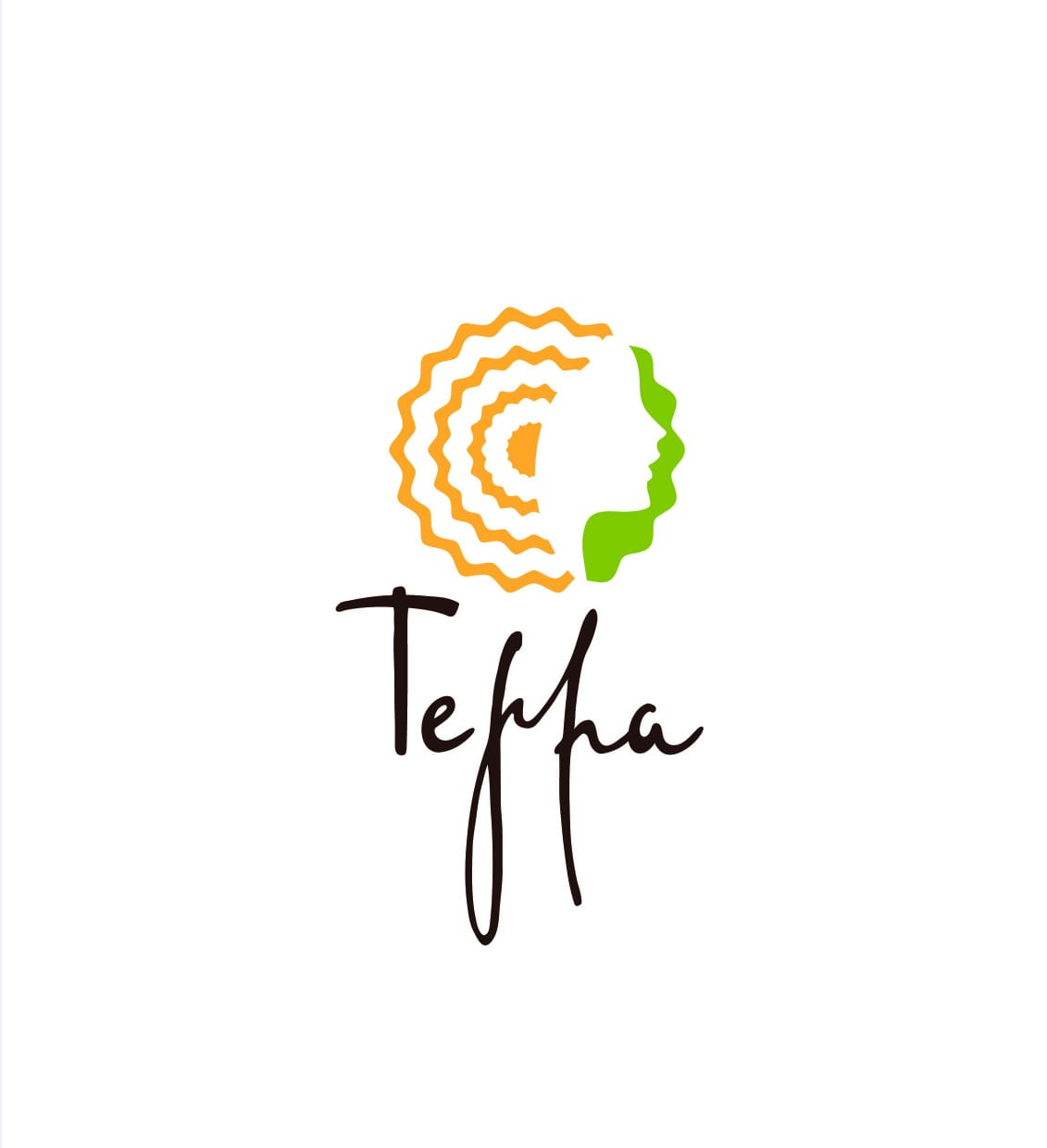 2
Описание проблемы
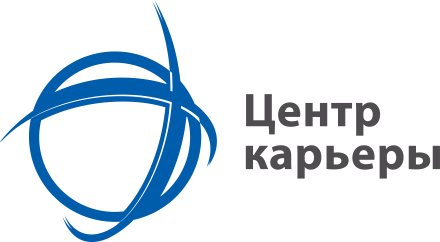 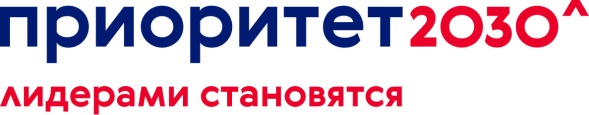 Проблема высотного монтажа 7-го уровня сложности при помощи вертолета в сложных метеорологических условиях на примере строительства Лахта центра в г. Санкт-Петербург.
3
Исходные 
данные
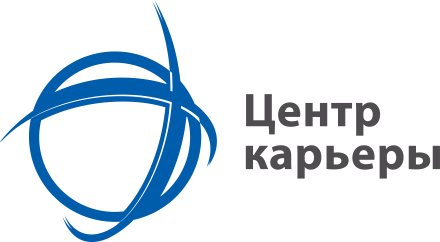 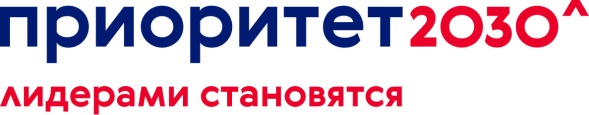 Имеется монолитное железобетонное ядро здания на которое необходимо смонтировать шпиль из металлоконструкций. Прочность и колебательные деформации конструкции не позволяют провести монтаж с помощью крана, т.к. технические характеристики ядра здания неспособны выдержать вес крана для монтажа конструкции шпиля.
4
Задачи
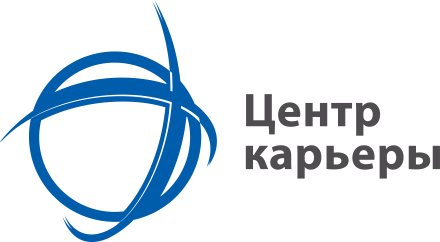 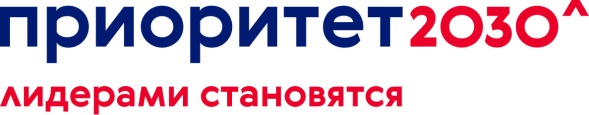 Разработать методику установки шпиля с помощью вертолета на вверх железобетонного ядра здания.
5
Требования к решению
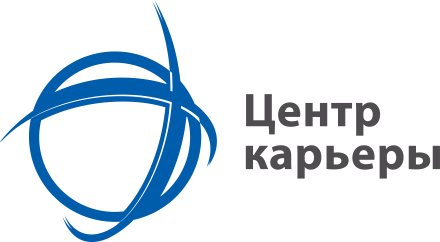 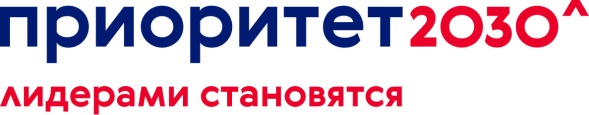 Принять в расчет место расположения строения конструкции, температурной деформации металлоконструкции, повышенной влажности воздуха в прибрежной черте, а так же скорости ветровых потоков. Принять в расчет потенциальную стоимость установки конструкции, логистику к объекту строительства и трудозатраты часов для проведения данных работ.
6
Дополнительные материалы
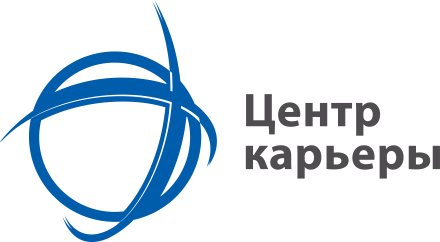 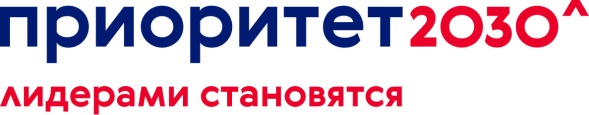 http://inforceproject.ru/wp-content/uploads/2018/08/Lahta_center.pdf
https://gorproject.ru/projects/lakhta-czentr/?ysclid=lmyuaagipn615394369
7